UNIT 10
زمان گذشته ساده
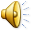 فعل دو دسته  در زمان گذشته
اضافه میشود  ed          افعال با قاعده به اخر فعل  
Walk ed ,  watch ed ,  open ed , wash ed 
                      افعال بی قاعده شکل فعل عوض میشود.    
Go…..  Went  ,   do …… did  ,  buy …….. bought
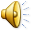 قواعد نوشتاری
study ………  studied
Apply ……..   Applied
 stop ………. Stopped
Plan ………. planned
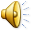 منفی کردن
I didn’t drink water.
She didn’t walk in the park yesterday.
He didn’t watch the movie last night.
We didn’t enjoy the festival last month.
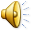 سوالی کردن
Did you enjoy the concert yesterday ?
Did you understand the film ?
Did he buy some clothes ?
Did she take a taxi to work ?
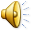 همه تمرینات ص 22و 23 مهم هستند                                              شکل بی قاعده افعال ص 244 نوشته شده
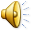